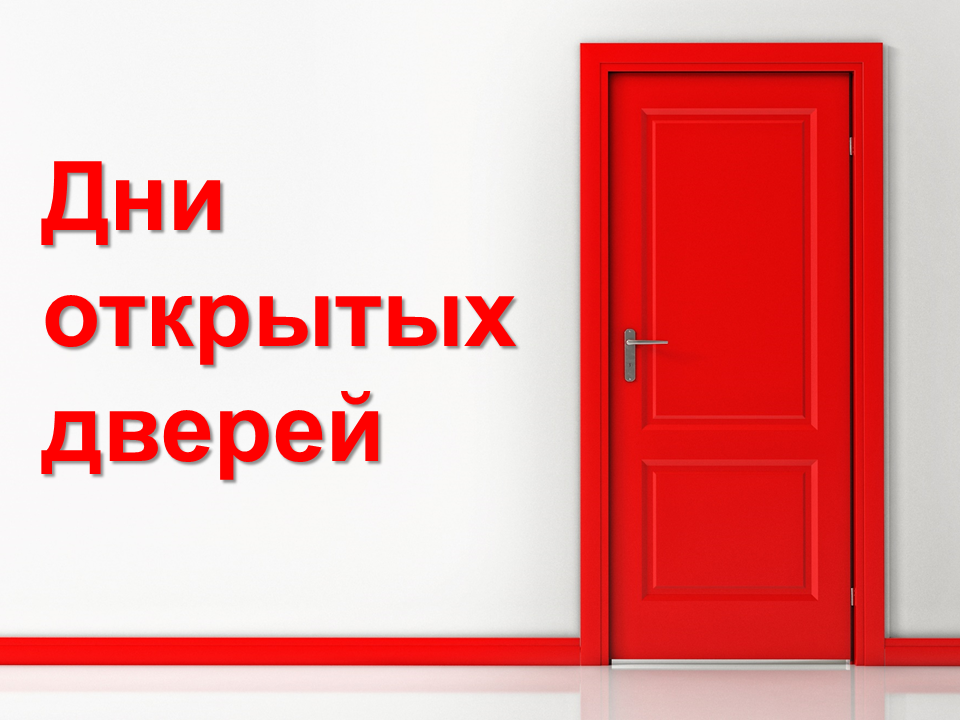 ГПОУ ЯО «ЯРОСЛАВСКИЙ АВТОМЕХАНИЧЕСКИЙ КОЛЛЕДЖ»
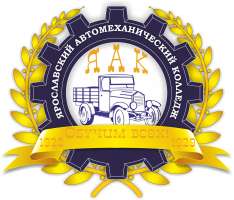 12 апреля 2025
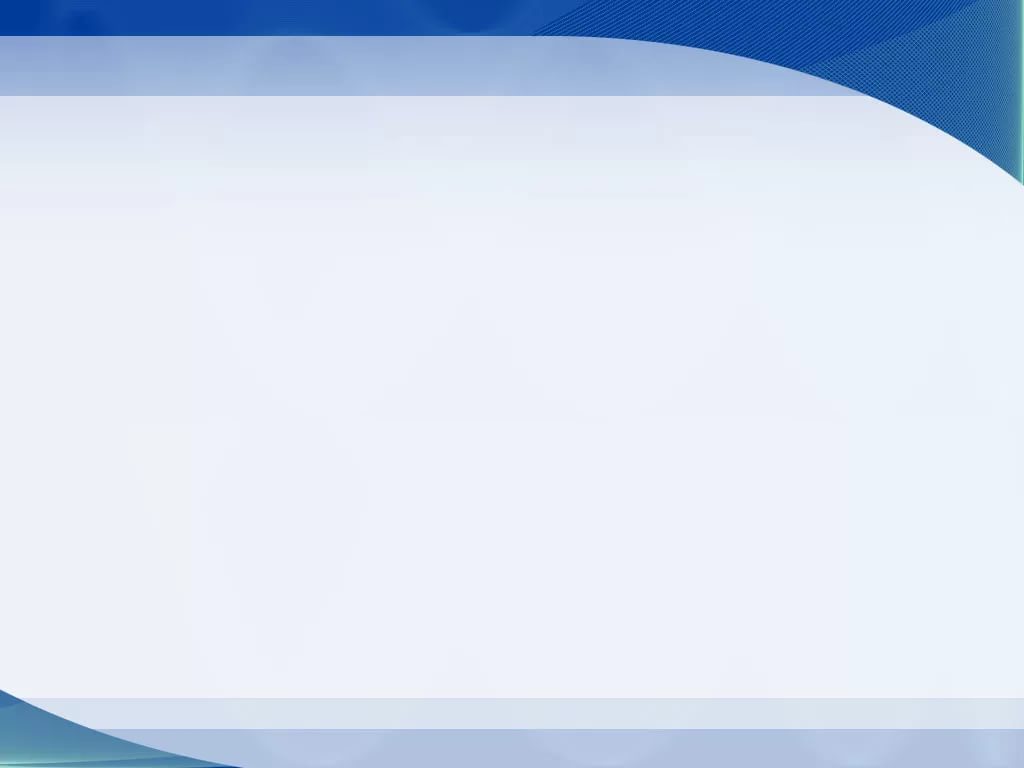 ГПОУ ЯО «ЯРОСЛАВСКИЙ АВТОМЕХАНИЧЕСКИЙ КОЛЛЕДЖ»
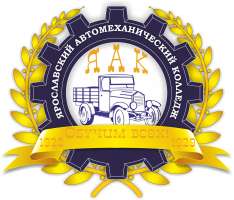 Направления подготовки


Электро- и теплоэнергетика
 Машиностроения
Информатика и вычислительная техника
Экономика и управление
Техника и технологии наземного транспорта
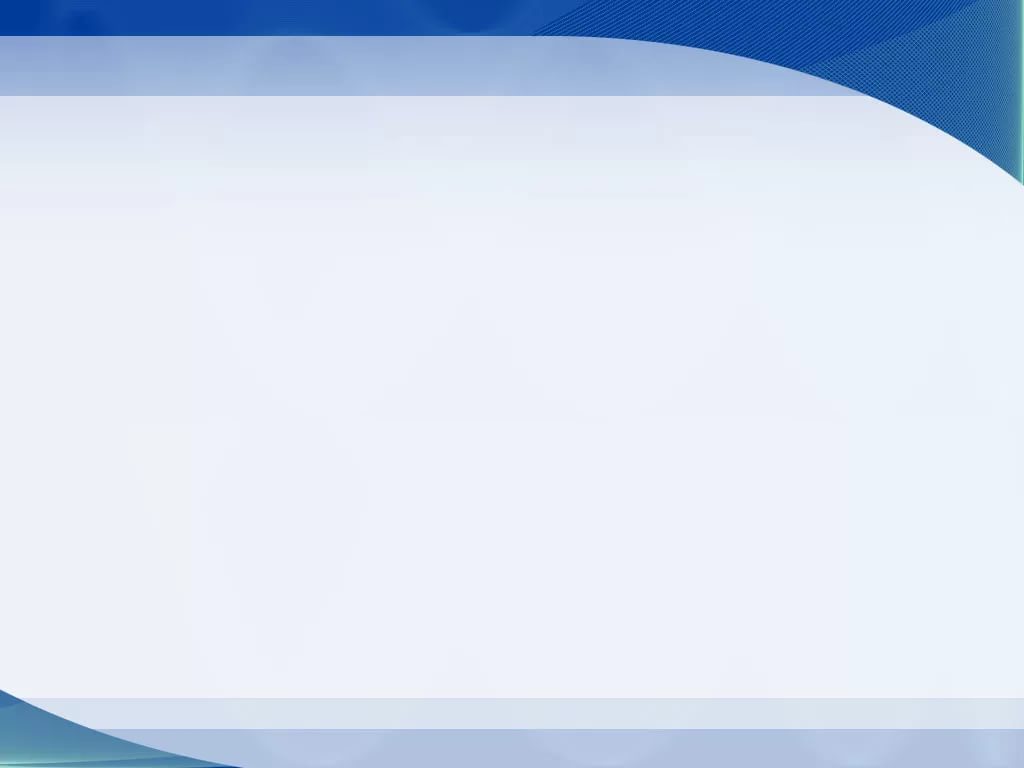 ГПОУ ЯО «ЯРОСЛАВСКИЙ АВТОМЕХАНИЧЕСКИЙ КОЛЛЕДЖ»
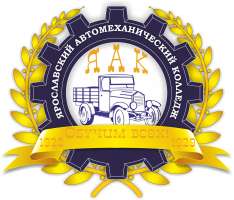 Прием за счет средств бюджета  на базе основного общего образования (9 кл.)
Эксплуатация и обслуживание электрического и электромеханического оборудования (по отраслям) 30
 Технология машиностроения 30 
 Компьютерные системы и комплексы 30 
 Операционная деятельность в логистике 30
Информационные системы и программирование 30
Техническое обслуживание и ремонт автотранспортных средств 60
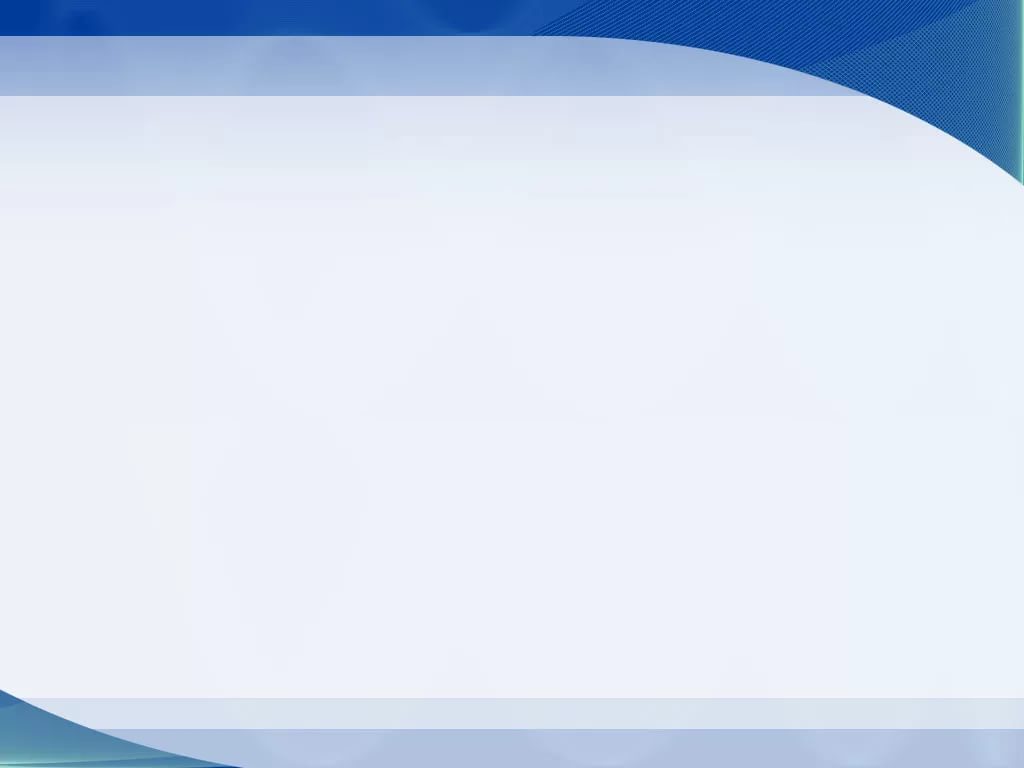 ГПОУ ЯО «ЯРОСЛАВСКИЙ АВТОМЕХАНИЧЕСКИЙ КОЛЛЕДЖ»
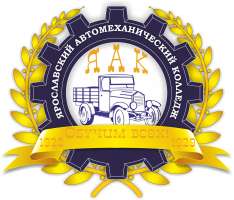 Прием за счет средств бюджета  на базе основного общего образования (9 кл.)
Электромонтёр по ремонту и обслуживанию электрооборудования (по отраслям) 30 
Мастер по обработке цифровой информации 30
Оператор информационных систем и ресурсов 30
Оператор-наладчик металлообрабатывающих станков 30
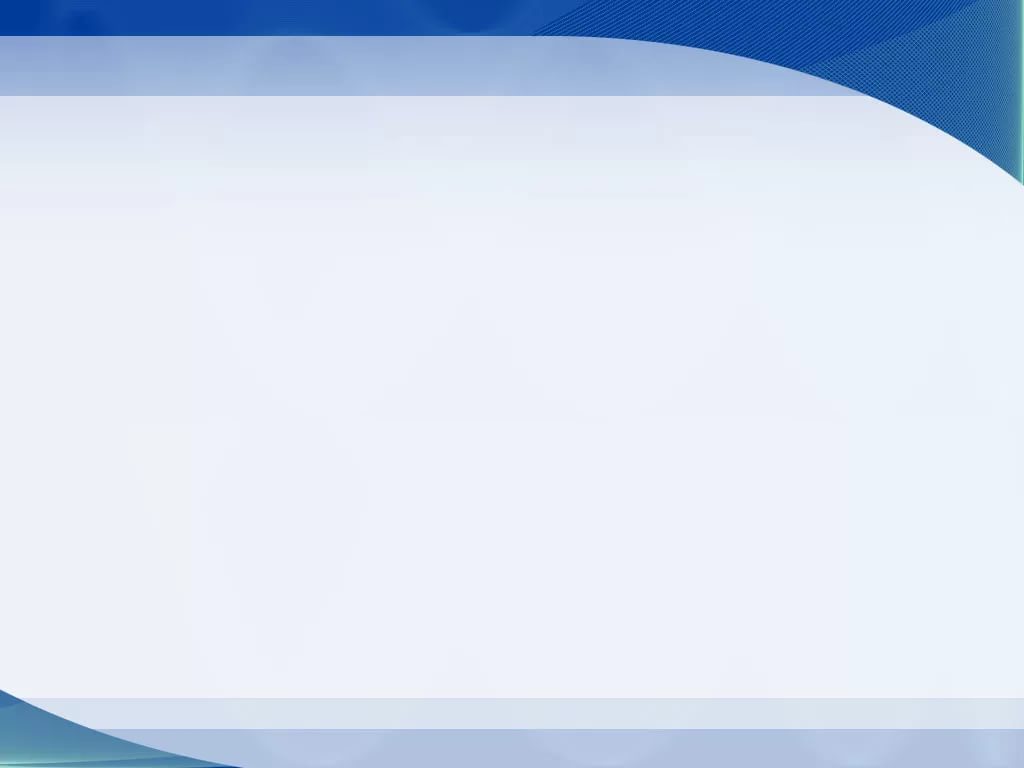 ГПОУ ЯО «ЯРОСЛАВСКИЙ АВТОМЕХАНИЧЕСКИЙ КОЛЛЕДЖ»
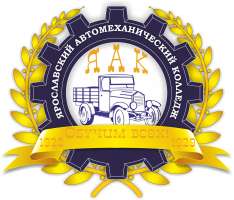 Прием на основе договоров с оплатой стоимости обучения   (внебюджет) (9 кл.)
Электро- и теплоэнергетика
 Машиностроения
Информатика и вычислительная техника
Экономика и управление
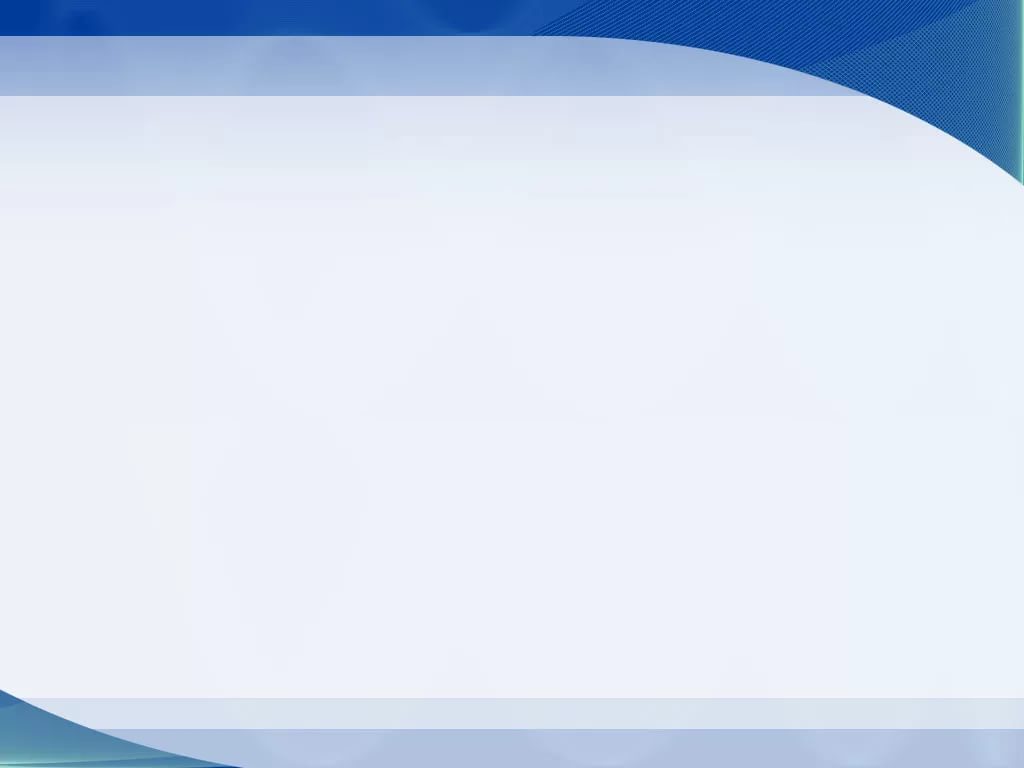 ГПОУ ЯО «ЯРОСЛАВСКИЙ АВТОМЕХАНИЧЕСКИЙ КОЛЛЕДЖ»
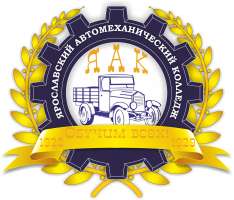 Документы для поступления 


   Паспорт
  Аттестат или диплом (оригинал или копия)
  4 фотографии размером 3х4 см
Документы, подтверждающие право гражданина на зачисление в ОО в первоочередном порядке
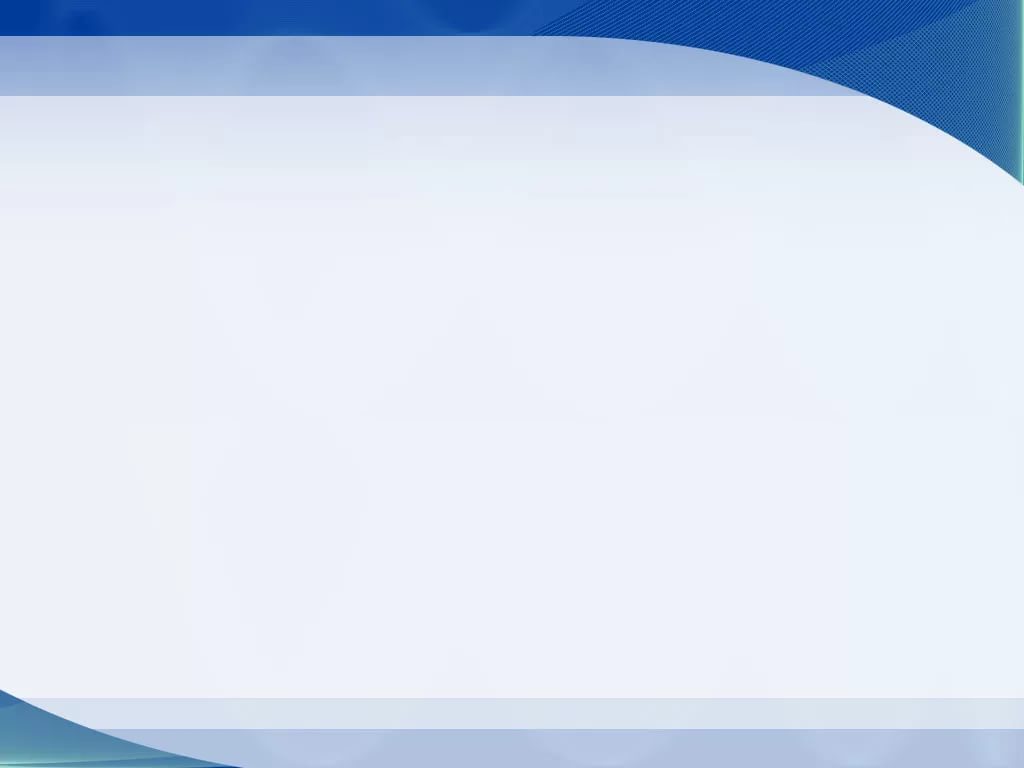 ГПОУ ЯО «ЯРОСЛАВСКИЙ АВТОМЕХАНИЧЕСКИЙ КОЛЛЕДЖ»
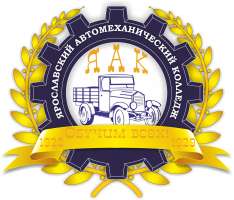 Способы подачи документов


  Лично (без предварительной электронной  записи)
  Через операторов почтовой связи
  В электронной форме (портал государственных услуг)
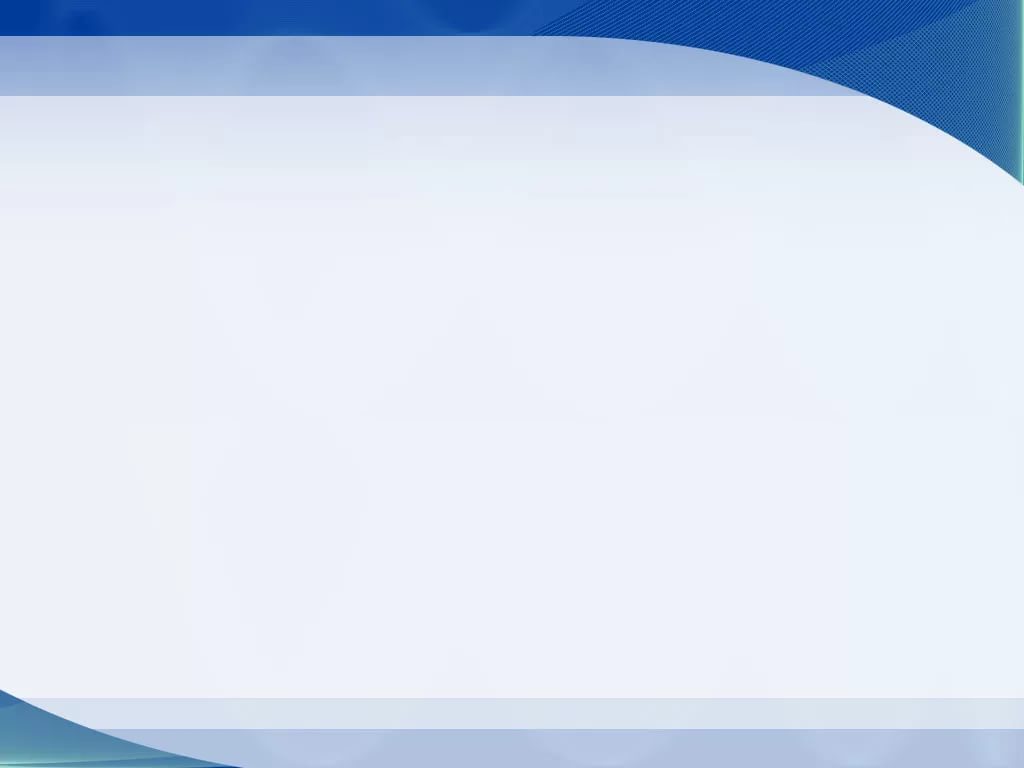 ГПОУ ЯО «ЯРОСЛАВСКИЙ АВТОМЕХАНИЧЕСКИЙ КОЛЛЕДЖ»
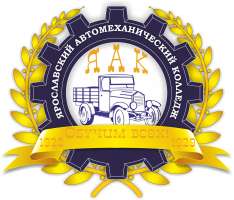 Сроки подачи документов



с 15 июня по 15 августа 2025 года
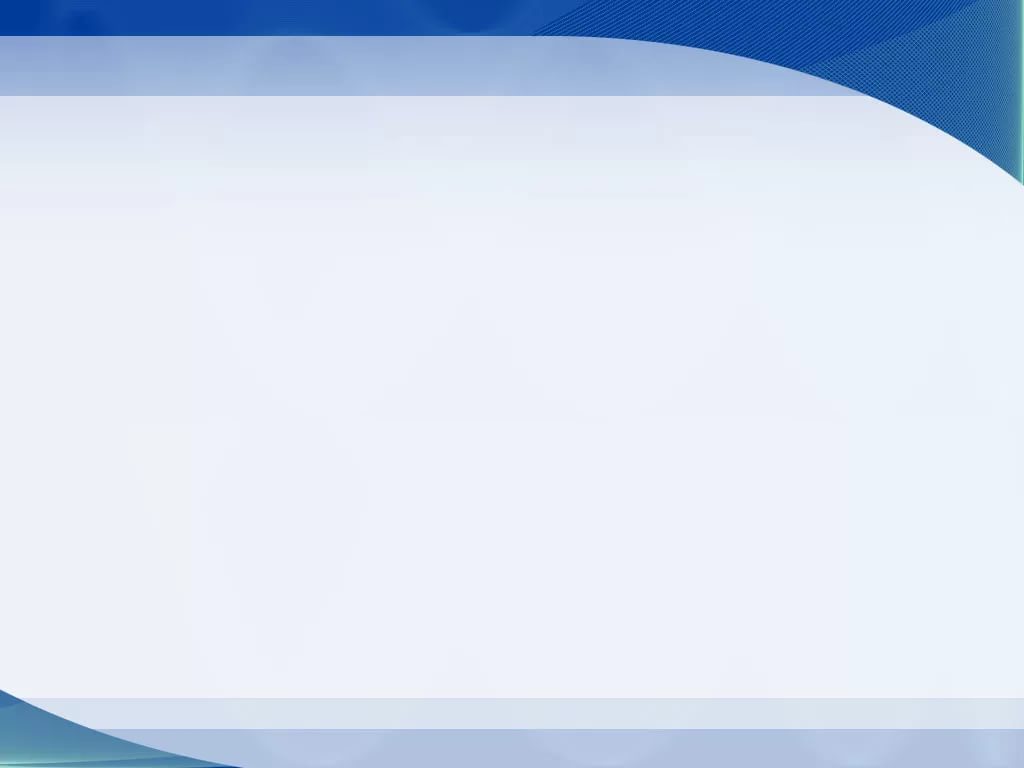 ГПОУ ЯО «ЯРОСЛАВСКИЙ АВТОМЕХАНИЧЕСКИЙ КОЛЛЕДЖ»
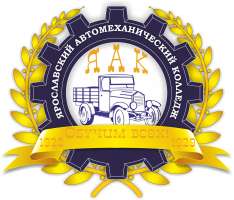 Последний день замены копии
оригиналом документа об образовании


15 августа 2025 года до 12.00
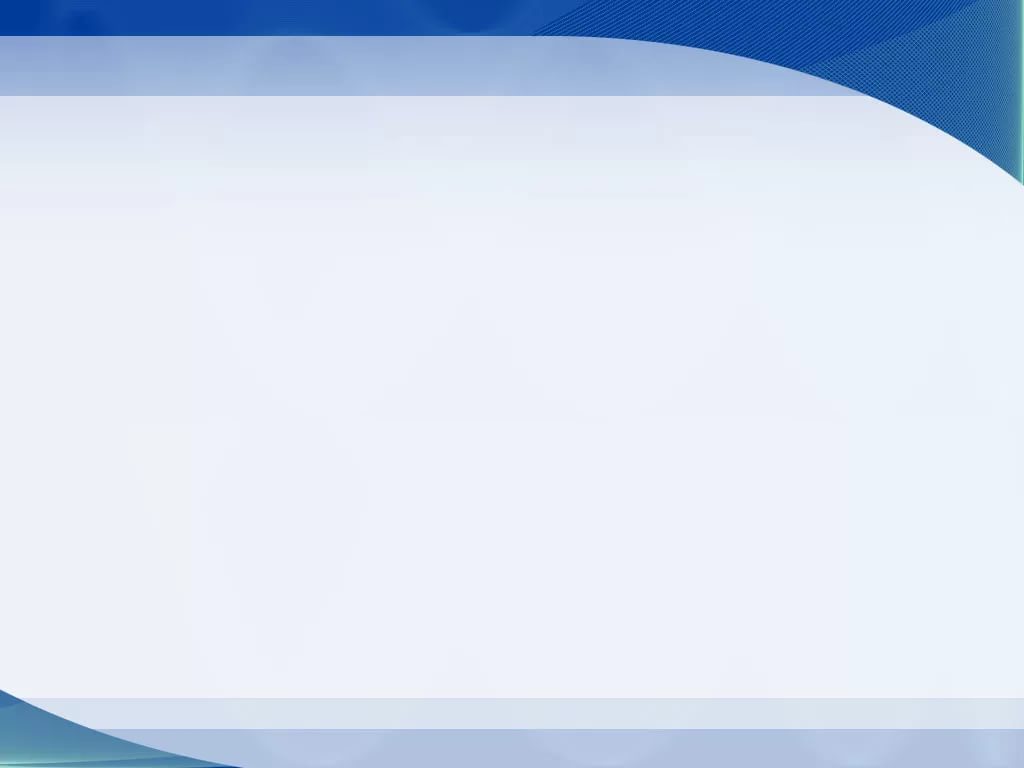 ГПОУ ЯО «ЯРОСЛАВСКИЙ АВТОМЕХАНИЧЕСКИЙ КОЛЛЕДЖ»
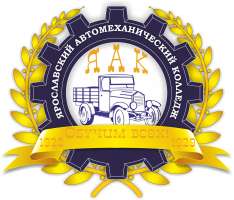 ПРИКАЗ


16 августа 2025 года, в 15.00
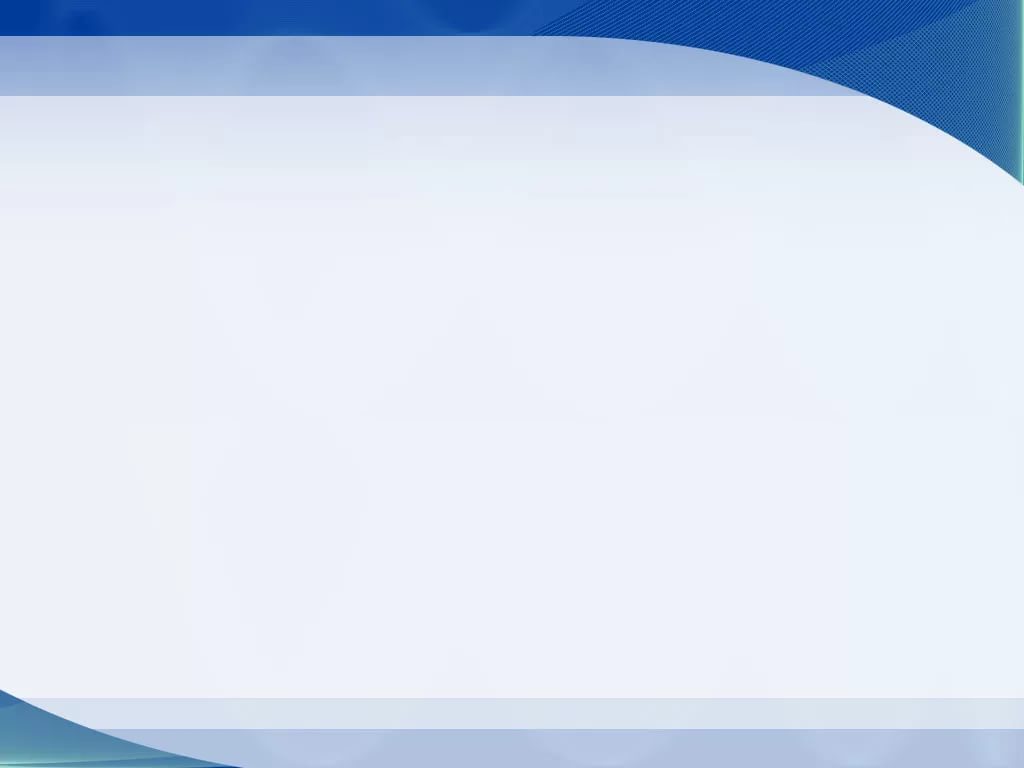 ГПОУ ЯО «ЯРОСЛАВСКИЙ АВТОМЕХАНИЧЕСКИЙ КОЛЛЕДЖ»
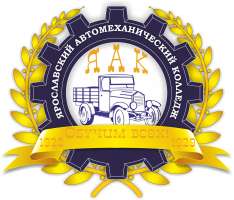 Контакты


E-mail: avtomehpriem@bk.ru
     https://vk.com/club117639268

Дополнительная  информация на сайте колледжа